Noël
[Speaker Notes: Pupils fill in the missing English first]
5
2
1
3
4
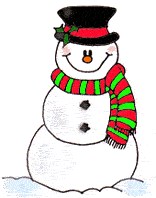 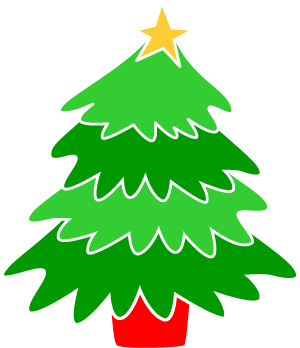 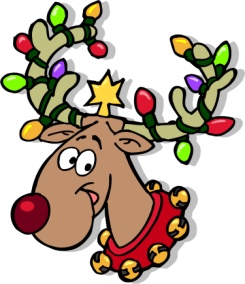 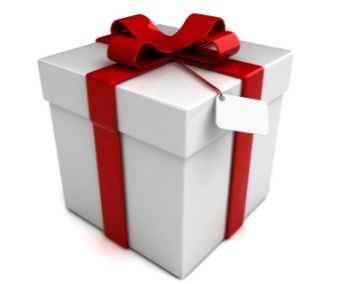 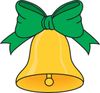 10
7
6
8
9
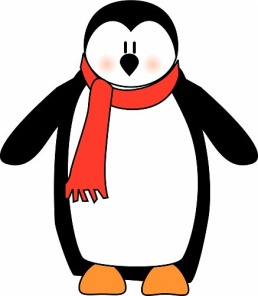 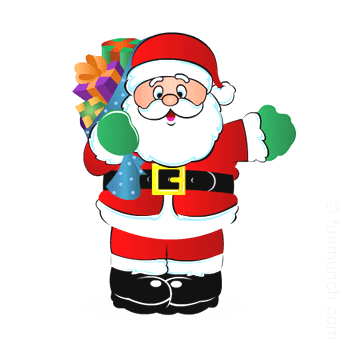 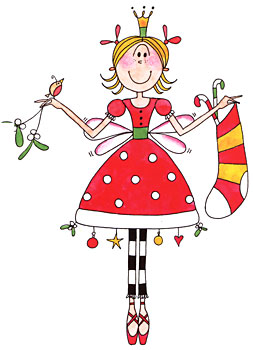 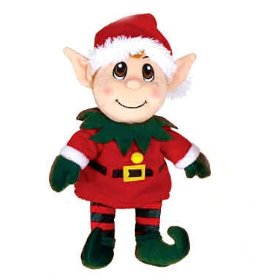 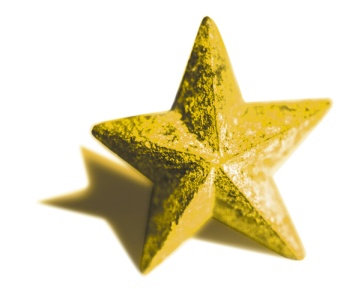 5
2
1
3
4
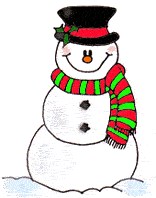 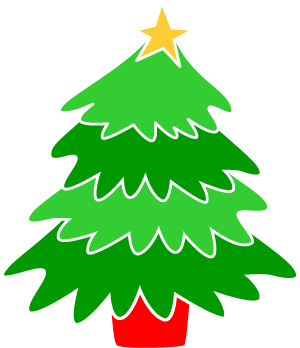 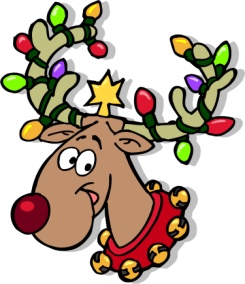 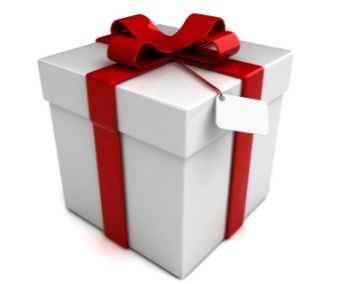 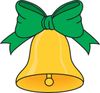 10
7
6
8
9
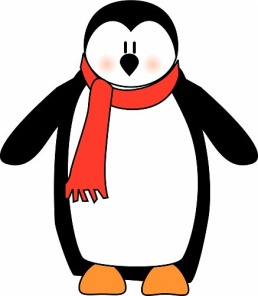 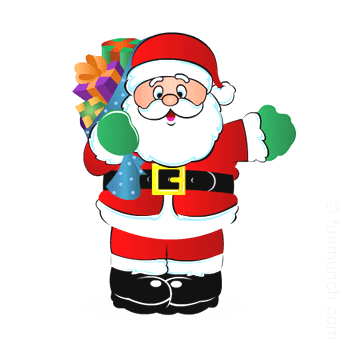 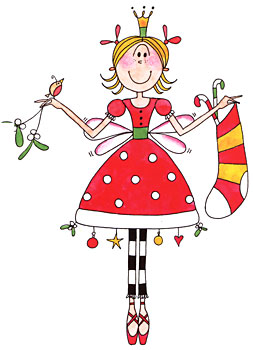 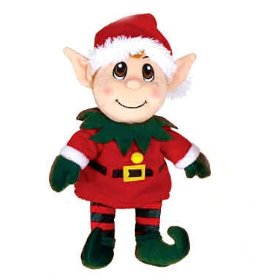 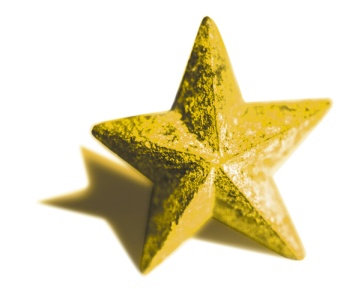 [Speaker Notes: Then they fold back the English on their first sheet, and try to label their pictures sheet in French.]